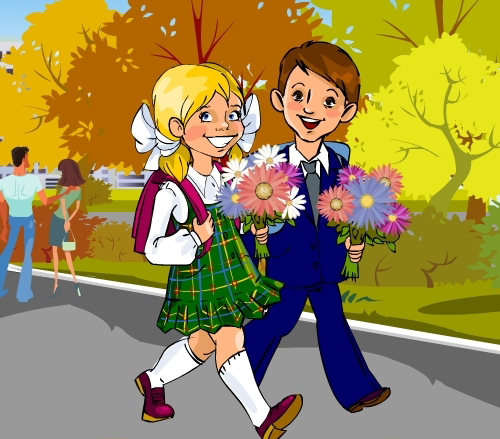 It is warm in September.The sky is blue.There are white
 clouds in the sky.I go to school in 
September.
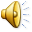 It is cold in October.
It is windy.
The trees are yellow,
orange, red and brown. 
They are nice.
It is cold in November. 
It is wet and muddy. 
There are grey clouds in the sky. 
I don’t like rainy days in November
It’s rainy day today,
 It is cold and wet.
It’s a pity, I can’t play
Football with my friend.
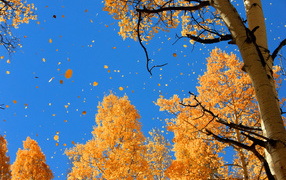 Orange, red, yellow and brown,
Autumn leaves are falling down.
Look at clouds in the sky:
They are grey and black…and white
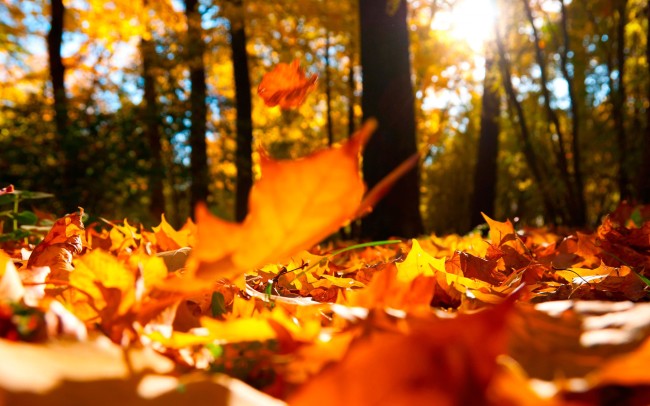 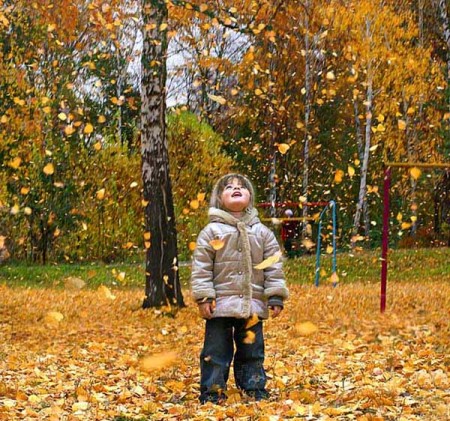 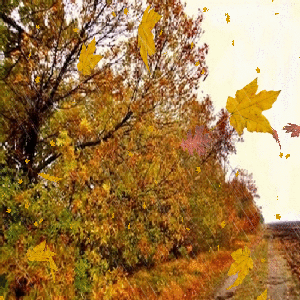